О проведении школьного этапа ВСОШ 
в 2021 году
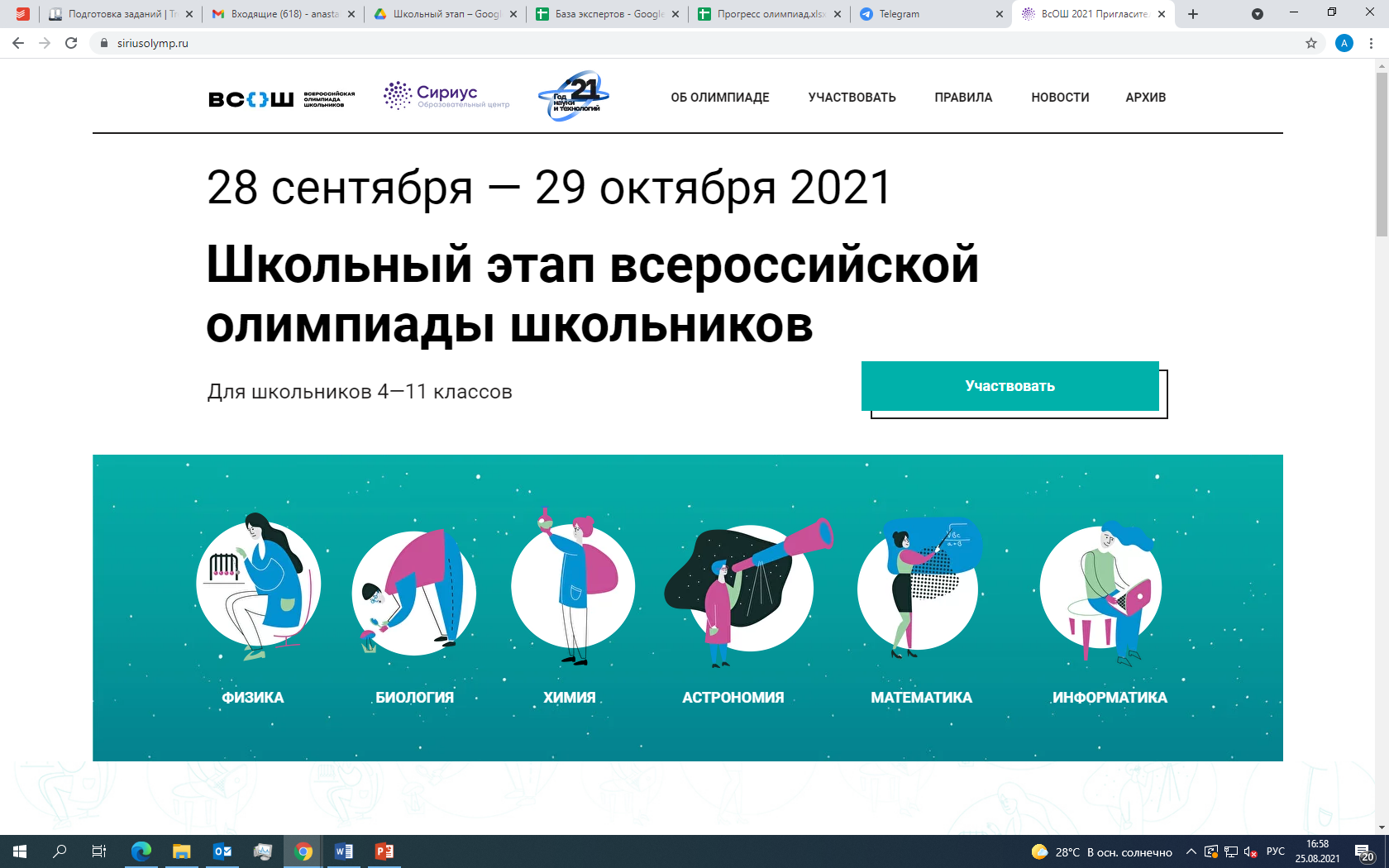 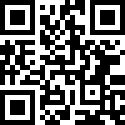 Запущен сайт школьного этапа ВсОШ
https://siriusolymp.ru/
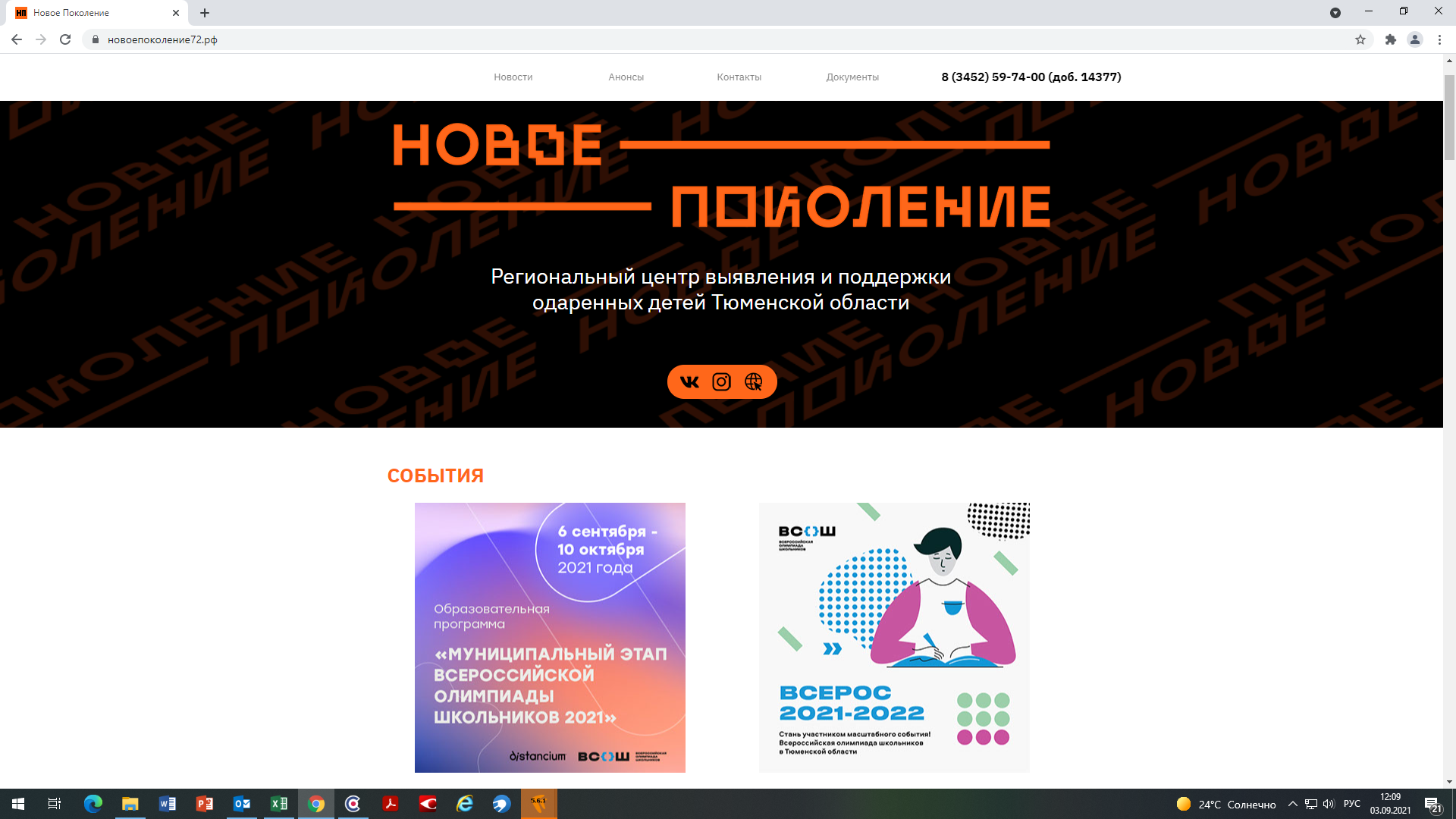 Нормативное регулирование проведения этапов  ВСОШ в 2021 году
3
Единый график проведения школьного этапа
Всероссийской олимпиады школьников в 2021 году
4
Форматы проведения олимпиады в Тюменской области
Платформа «Сириус»
Русский язык
Литература
Математика
Информатика
Обществознание
Физика
Астрономия
Биология
Экология
История
География
Экономика
Химия
Право
Английский, испанский, итальянский, китайский языки
Традиционный формат
Искусство (МХК)
Татарский язык и литература
Французский язык 
Немецкий язык
Физическая культура
Технология
ОБЖ
5
Первоочередные действия  муниципальных координаторов
Определение координаторов школьного этапа, направление списков в ТОГИРРО.
Организационная работа с образовательными организациями: информирование обучающихся, родителей, формирование списков, актуализация данных на ФИС ОКО.
Организация «Горячей линии» по вопросам участия  в школьном этапе олимпиады.
Координация деятельности образовательных организаций.
7
Первоочередные действия  образовательных организаций
Оформление информационных стендов в ОО про ШЭ, активизация участия школьников в олимпиаде. 
(Срок - до 10.09.2021)
Актуализация данных в ФИС ОКО о количественном контингенте учащихся. 
	(Срок - до 07.09.2021)
Сбор заявлений и согласий на обработку персональных данных от участников олимпиады. 
(Срок - до 27.09.2021)
Получение кодов в ФИС/ОКО и выдача участникам (присвоение личных кодов каждому участнику).
Создание условий для участия в олимпиаде согласно графику проведения (доступ в Интернет, организация рабочего места, техническая поддержка, соблюдение требований к проведению олимпиады).
7